Life through Gospel lenses
The Christian Gospel is that I am so flawed that Jesus had to die for me, yet I am so loved and valued that Jesus was glad to die for me.
								 Tim Keller
God demonstrates his own love for us in this: While we were still sinners, Christ died for us.								 			Romans 5:8
God made him who had no sin to be sin for us, so that in him we might become the righteousness of God.						 		2 Corinthians 5:21
Christ Jesus came into the world to save sinners—of whom I am the worst.						      1 Timothy 1:15
‘Holy solitaries’ is a phrase no more consistent with the gospel than holy adulterers. The gospel of Christ knows of no religion but social; no holiness but social holiness.
					  John Wesley
“You have heard that it was said to the people long ago, ‘You shall not murder, and anyone who murders will be subject to judgment.’ But I tell you that anyone who is angry with a brother or sister will be subject to judgment.
Again, anyone who says to a brother or sister, ‘Raca,’ is answerable to the court. And anyone who says, ‘You fool!’ will be in danger of the fire of hell.
“Therefore, if you are offering your gift at the altar and there remember that your brother or sister has something against you, leave your gift there in front of the altar. First go and be reconciled to them; then come and offer your gift.
“Settle matters quickly with your adversary who is taking you to court. Do it while you are still together on the way, or your adversary may hand you over to the judge, and the judge may hand you over to the officer, and you may be thrown into prison.
Truly I tell you, you will not get out until you have paid the last penny.
“You have heard that it was said, ‘You shall not commit adultery.’ But I tell you that anyone who looks at a woman lustfully has already committed adultery with her in his heart.
If your right eye causes you to stumble, gouge it out and throw it away. It is better for you to lose one part of your body than for your whole body to be thrown into hell.
And if your right hand causes you to stumble, cut it off and throw it away. It is better for you to lose one part of your body than for your whole body to go into hell.
				  Matthew 5:21-30
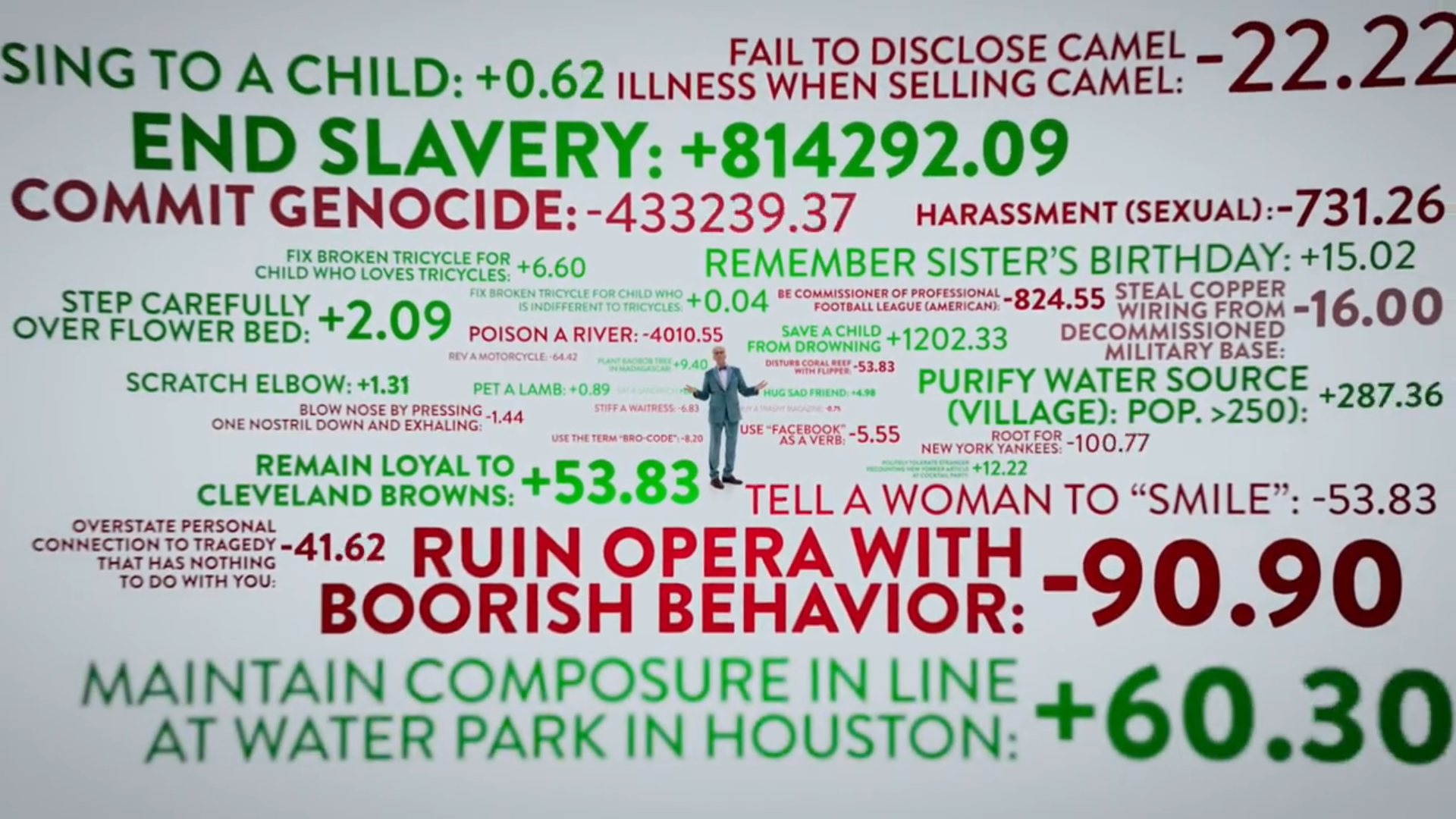 The Kingdom of Heaven might very well rely on our willingness to think outside of ourselves. 							 				Karoline Lewis
“You have heard that it was said to the people long ago, ‘You shall not murder, and anyone who murders will be subject to judgment.’
But I tell you that anyone who is angry with a brother or sister will be subject to judgment.
Again, anyone who says to a brother or sister, ‘Raca,’ is answerable to the court. And anyone who says, ‘You fool!’ will be in danger of the fire of hell.
		Matthew 5:21-22
By this everyone will know that you are my disciples, if you love one another.								      John 13:35
Beware of divisions. One thing the children of the world can always understand, if they do not understand doctrine; that thing is angry quarrelling and controversy. Be at peace among yourselves.						       					JC Ryle
I plead with Euodia and I plead with Syntyche to be of the same mind in the Lord.						       				   Philippians 4:2
Not forgiving is like drinking rat poison and then waiting for the rat to die.
							    Ann Lamott
You have heard that it was said, ‘You shall not commit adultery.’ But I tell you that anyone who looks at a woman lustfully has already committed adultery with her in his heart.
						Matthew 5:27-28
If your right eye causes you to stumble, gouge it out and throw it away. It is better for you to lose one part of your body than for your whole body to be thrown into hell.
And if your right hand causes you to stumble, cut it off and throw it away. It is better for you to lose one part of your body than for your whole body to go into hell.			
				  Matthew 5:29-30
Better to lose a part of my body than to treat my neighbour, my kin as a mere object of my gaze and power. 
							     Eric Barreto
Life through Gospel lenses